La Utilidad
Dadas estas propiedades, es posible demostrar formalmente que los individuos van a ser capaces de ordenar todas las situaciones posibles de la menos a la más deseable.
Siguiendo a Jeremy Bentham (1780), llamaremos “utilidad” a la satisfacción o bienestar que se deriva del consumo de un bien.
Si una persona prefiere A a B, entonces la utilidad que le brinda A a la persona es mayor a la utilidad que le brinda B
U(A) > U(B)
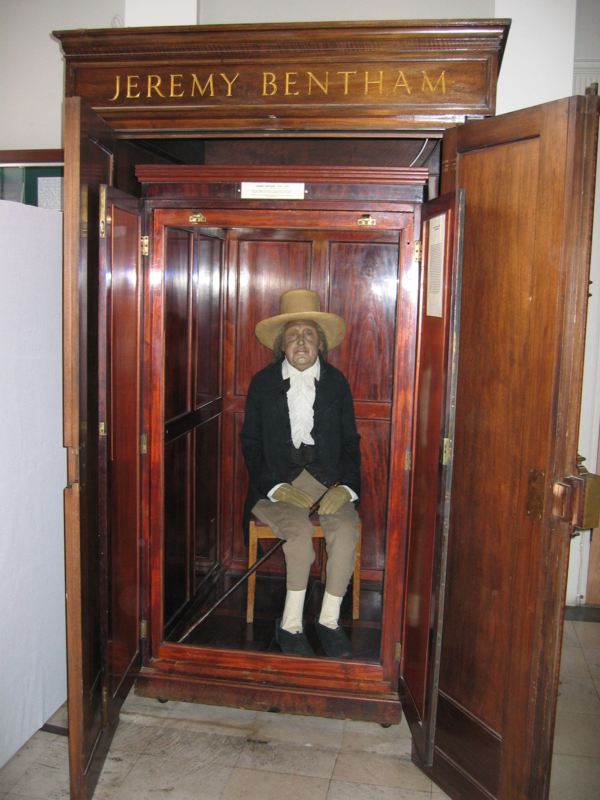 2
La Función de Utilidad
Una ordenación de preferencias con las características de arriba es representable por una función que llamaremos la función de utilidad. 
Siguiendo con el ejemplo de arriba, si un sujeto prefiere la situación A a la B, entonces U(A)>U(B), donde U(.) es la función de utilidad.
3
La Función de Utilidad
4
La Función de Utilidad
Por lo general, en este curso vamos a suponer que las elecciones relevantes de los sujetos se dan entre dos bienes. 
Esto se debe a que
(a) simplifica el análisis y es suficiente para aprender los conceptos fundamentales suponer que el mundo está compuesto por dos bienes, X e Y (o que el consumo del resto de los bienes permanece constante) y 
(b) un mundo de dos bienes o una elección entre dos bienes se puede dibujar en un pizarrón o cuaderno (dos dimensiones). 
Llamamos U(X,Y) a esta función de utilidad. Esta representará las preferencias en torno a las cantidades de los bienes X e Y en una canasta compuesta por estos dos bienes.
5
Inexistencia de un único método para medir utilidad
6
Inexistencia de un único método para medir la utilidad
Como las medidas de utilidad no son únicas, no tiene sentido considerar qué tanto más preferible es A que B
También es imposible comparar utilidades entre personas
7
Utilidad Marginal
Con frecuencia estaremos interesados en analizar el efecto que tiene sobre el bienestar de un individuo el cambio en la cantidad que consume de un determinado bien, servicio, actividad o estado cuando el resto permanece constante. 
La medida del cambio en la utilidad del individuo que provoca un cambio infinitesimal ("de una unidad") en la cantidad que consume del bien (x₁), dejando fija la cantidad que consume del resto de los bienes se conoce como utilidad marginal:
8
Utilidad Marginal
9
Utilidad Marginal
En el caso de males (como la contaminación) o estados no deseados (enfermedad), más es peor y el signo de la utilidad marginal será negativo.
si y es este mal, tendremos que ∂U/∂y<0.
10
Utilidad Marginal decreciente
11
Canasta preferible a x*, y*
?
?
Peor que
x*, y*
Curvas de Indiferencia
Suponemos:
Mundo compuesto por dos bienes: x e y
Supuesto de insaciabilidad: más es preferible a menos
Este supuesto nos permite comparar algunas canastas:
Cantidad de y
y*
Cantidad de x
x*
12
Curvas de Indiferencia
Conjunto de canastas de consumo que los son indiferentes al individuo
Cantidad de y
Las combinaciones de (x1, y1) y (x2, y2)
otorgan el mismo nivel de utilidad
y1
y2
U1
Cantidad de x
x1
x2
13
Funciones de curvas de indiferencia
Para obtener la forma funcional de las curvas de indiferencia, 
tomamos U(x,y), 
fijamos un valor de la función (U₁, digamos) y 
despegamos y en función de x en la igualdad U(x,y)=U₁. 
Esto nos va a dar la función y(x;U₁). 
Variando el valor de la función de utilidad, obtengo la forma funcional de otras curvas de indiferencia arriba o abajo de U₁.
14
Mapa de Curvas de Indiferencia
Aumenta la utilidad
U3
U2
U1
En otras palabras, no existe solamente una curva de indiferencia en el cuadrante (x,y)>>0.
Cantidad de y
U1 < U2 < U3
Cantidad de x
15
Características de las curvas de indiferencia entre dos bienes
Pendiente negativa
Las curvas de indiferencia entre dos bienes tienen pendiente negativa. 
Esto quiere decir que si el individuo consume más de un bien, tiene que consumir menos del otro para mantener su bienestar. 
En términos matemáticos, y′(x;U)<0 (en la expresión anterior, U es un número fijo cualquiera que determina la altura de la curva de indiferencia.
16
Características de las curvas de indiferencia entre dos bienes
Tasa marginal de sustitución
La información que brinda la pendiente es la de la tasa a la que la persona está dispuesta a cambiar un bien por otro, manteniéndose en la misma curva de indiferencia, cuando el cambio en uno de los dos bienes es infinitesimal. 
La pendiente de la curva de indiferencia es de hecho un concepto fundamental en economía. 
Como tal, tiene un nombre: la Tasa Marginal de Sustitución.
17
Características de las curvas de indiferencia entre dos bienes
Tasa marginal de sustitución
 El concepto se usa para cambios no marginales. 
Esto es lo que dice la siguiente expresión (para cuando se quiere mantener el nivel de utilidad U₁):






Notar que la expresión incluye un signo de menos adelante.
18
Características de las curvas de indiferencia entre dos bienes
Tasa marginal de sustitución
Esta expresión nos dice cuanto valora en promedio la persona una unidad de x en términos de unidades de y.
Supongamos que la persona está dispuesta a recibir como mínimo 3 unidades de y para desprenderse de 2 unidades de x. ("Como mínimo quiere decir que estaría dispuesta a recibir más unidades de y, pero 3 es la cantidad que lo deja indiferente (en la misma curva de indiferencia)). 
En este caso, la TMS=3/2. 
El valor que tiene para esta persona una unidad de x es de 1,5 unidades de y.
19
Características de las curvas de indiferencia entre dos bienes
Tasa marginal de sustitución
Notar que esto implica que el valor que tienen para esta persona una unidad de y es de 2/3 unidades de x.
20
Características de las curvas de indiferencia entre dos bienes
21
Características de las curvas de indiferencia entre dos bienes
22
Características de las curvas de indiferencia entre dos bienes
23
Obtención de la TMS a partir de la Función de Utilidad
Supongamos que las preferencias de una persona por hamburguesas (y) y bebidas (x) puede ser representada por:
24
Obtención de la TMS a partir de la Función de Utilidad
25
Características de las curvas de indiferencia entre dos bienes
Convexidad de las curvas de indiferencia
Hemos dibujado las curvas de indiferencias como funciones convexas. Una función es convexa (en un intervalo) si y solamente si el conjunto de los puntos del plano que se ubican encima de ella (en el intervalo) conforman un conjunto convexo. 
Un conjunto es estrictamente convexo si dos puntos cualesquiera de ese conjunto pueden unirse por una línea recta contenida totalmente en el conjunto. 
El conjunto celeste en el gráfico (incluida la curva de indiferencia) es el conjunto de las canastas que son preferidas a o brindan la misma utilidad que (X´,Y´). 
Este es un conjunto convexo.
26
Características de las curvas de indiferencia entre dos bienes
Convexidad de las curvas de indiferencia
	El supuesto de que las preferencias (las curvas de indiferencia) son convexas es común e intuitivo. 
Para ver la intuición haremos uso del concepto de la TMS. Ubiquémonos en la canasta (x´´´,y´´´) del gráfico de arriba. 
Es fácilmente observable, que en el punto la TMS (el valor absoluto de la pendiente en el gráfico) es mayor a la TMS en la canasta (x´,y´). 
Esto quiere decir que en (x′′′,y′′′) el individuo está dispuesto a desprenderse de más unidades de y por una adicional de x que en el la canasta (x′,y′).
27
Convexidad
Un conjunto de puntos es convexo si podemos unir dos puntos con una recta contenida totalmente en el conjunto.
Cantidad de y
El supuesto de una TMS decreciente es
equivalente a asumir que todas las
combinaciones de x y y que son preferidas
a x* y y* forman un conjunto convexo.
y1
(y1 + y2)/2
y2
U1
Cantidad de x
x1
(x1 + x2)/2
x2
28
Características de las curvas de indiferencia entre dos bienes
Convexidad de las curvas de indiferencia
Esto es intuitivo porque en (x′′′,y′′′) está consumiendo relativamente "mucho" de y y relativamente "poco" de x y lo contrario en la canasta (x´,y´). 
En esta canasta, ya está "aburrido" de x, por lo que está dispuesto a desprenderse de pocas unidades de y para poder consumir otra más de x. 
Como queda claro con el ejemplo y mirando el gráfico, curvas de indiferencia convexas implican que la tasa marginal de sustitución es decreciente, lo cual es natural porque esto quiere decir literalmente que lo que está dispuesto a dar una persona de una bien para obtener un unidad adicional de otro es cada vez menos).
29
Pendiente más negativa = individuo está dispuesto a dar “muchas” unidades de y por una unidad más de x
En (x2, y2), curva de indiferencia con menos pendiente
Tasa Marginal de Sustitución
La TMS cambia cuando cambian x e y
Cantidad de y
y1
y2
U1
Cantidad de x
x1
x2
30
TMS = 5 (un número inventado)
TMS = 0,5 (otro número inventado, pero menor que 5)
Tasa Marginal de Sustitución
La TMS es decreciente.
Baja a medida que aumenta la cantidad consumidada del bien.
Cantidad de y
y1
y2
U1
Cantidad de x
x1
x2
31
Utilidad Marginal Decreciente y la TMS
Pregunta: 

Intuitivamente, ¿El supuesto de la utilidad marginal decreciente, asegura una TMS decreciente?
La intuición nos puede llevar a concluir que lo que está provocando que la tasa marginal de sustitución sea decreciente es el supuesto de la utilidad marginal decreciente. Pero veremos a continuación que esto es una condición necesaria pero no suficiente. Se necesita algo más. La UM decreciente no implica TMS decreciente.
32
¿Se pueden cruzar 2 curvas de indiferencia?
Recordar el comienzo: “axiomas de racionalidad”
Cantidad de y
A vs C?
B vs C?
Transitividad: indiferencia entre A y B
B
Pero .... A vs. B???

Consistencia ...
C
A
U2
U1
Cantidad de x
33
Ejemplos de Funciones de Utilidad
Cobb-Douglas
utilidad = U(x,y) = xy
   donde  y  son constantes positivas
 y  indica la importancia relativa de los bienes
Esta gráfica es con ==1/2
Para distintos niveles de utilidad.
34
U3
U2
U1
Ejemplos de Funciones de Utilidad
Sustitutos Perfectos
utilidad = U(x,y) = x + y
Cantidad de y
Las curvas de indiferencia serán lineales. 
La TMS será constante sobre la curva
de indiferencia.
Cantidad de x
35
U3
U2
U1
Ejemplos de Funciones de Utilidad
Complementos Perfectos
utilidad = U(x,y) = min (x, y)
Cantidad de y
Las curvas de indiferencia tendrán
forma de “L”. Sólo si elijo más de los
2 bienes, la utilidad podrá crecer
Cantidad de x
36
Elasticidad de Sustitución
37
Elasticidad de sustitución ()
Mide la facilidad de sustitución entre x e y
Mide la curvatura de la curva de indiferencia
Si la TMS cambia poco a medida que cambiamos (x,y) (piensen sustitutos perfectos), entonces la sustitución es fácil
Si la CI es “muy curva”, la TMS baja mucho a medida que y/x disminuye. La sustitución es difícil.
38
Ejemplos de Funciones de Utilidad
39
Ejemplos de Funciones de Utilidad
40
Ejemplos de Funciones de Utilidad
41